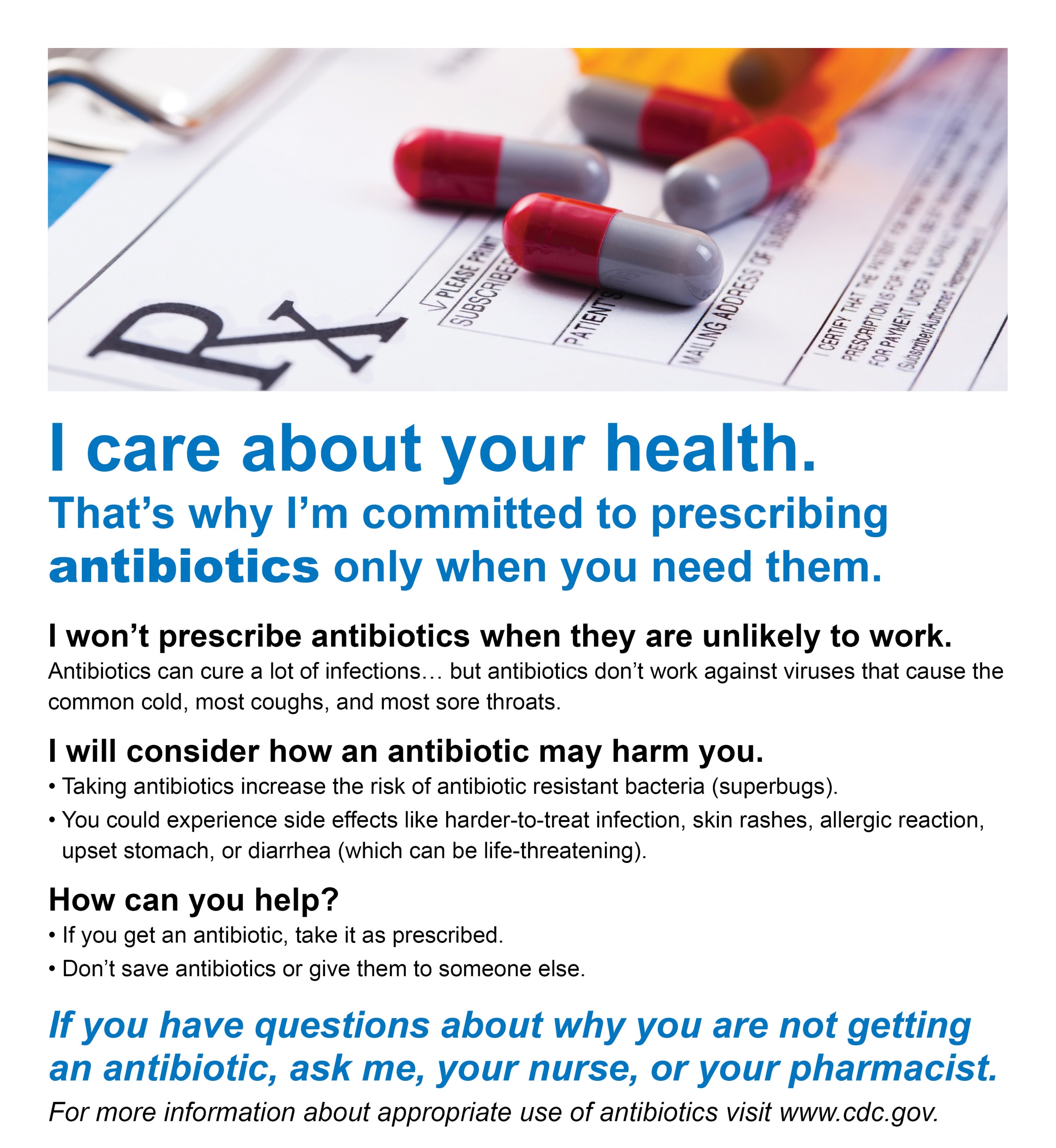 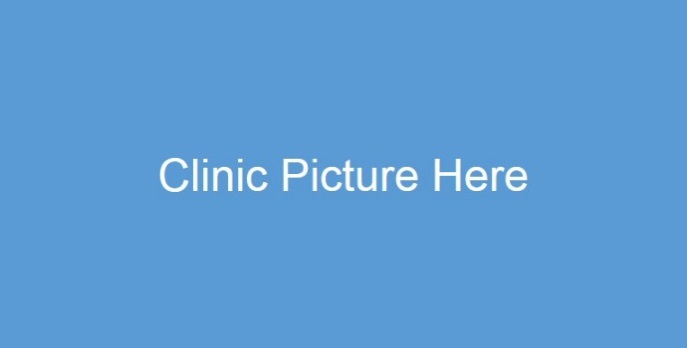 Clinic Name Here
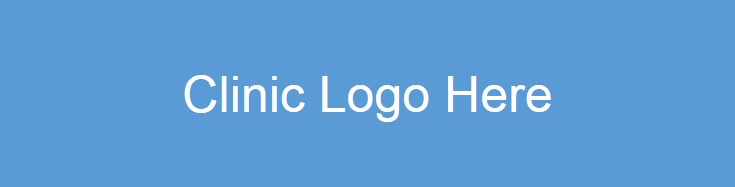 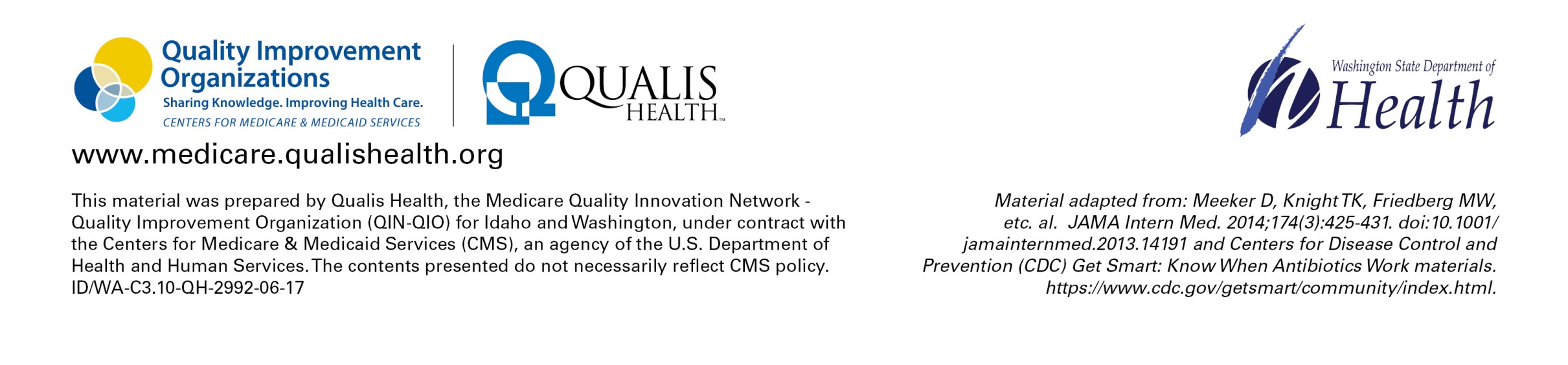 z